স্বাগতম
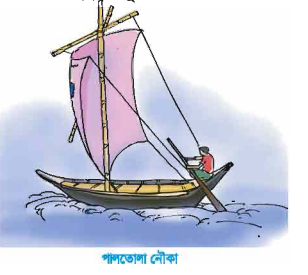 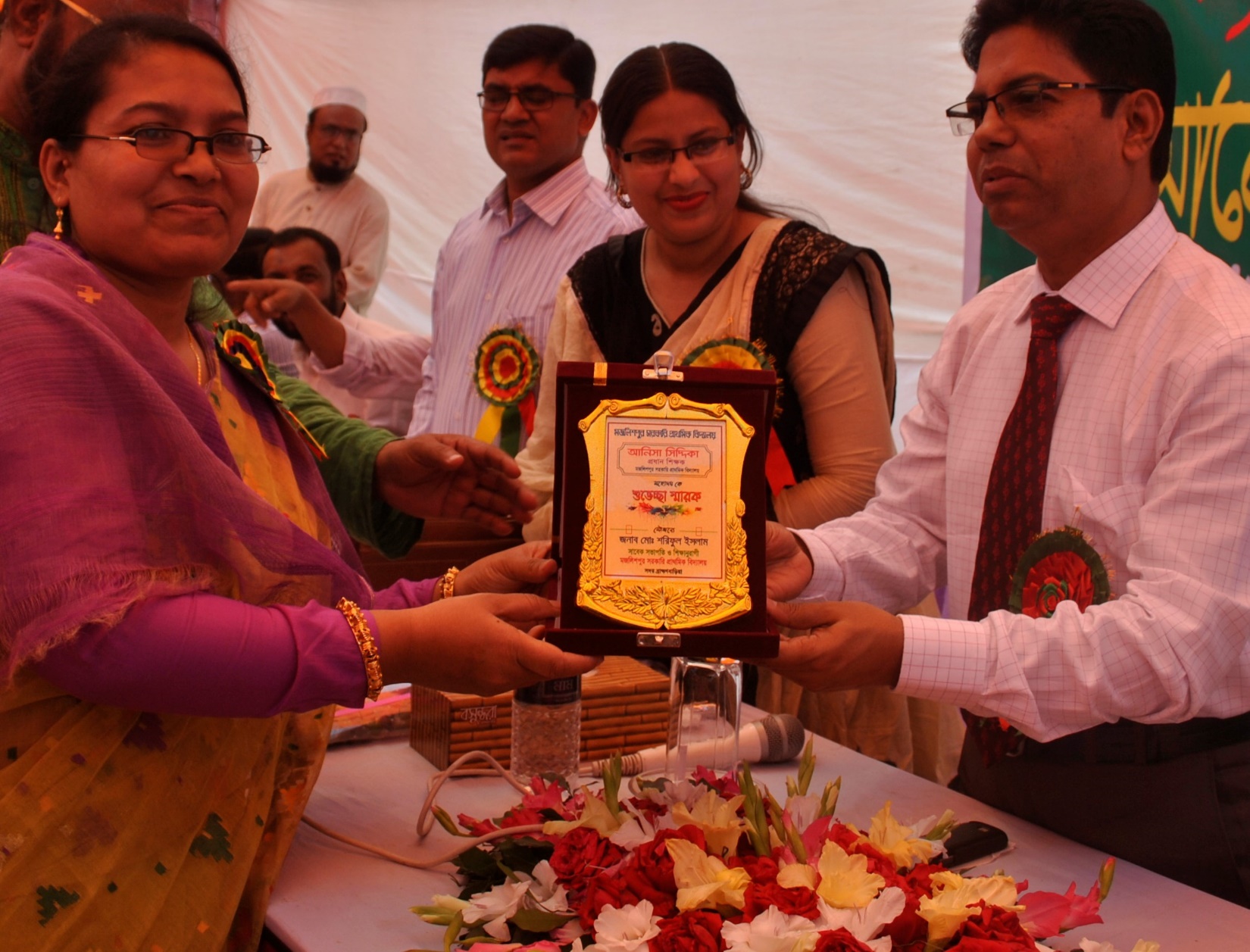 শিক্ষক পরিচিতি
আনিসা সিদ্দিকা, 
প্রধান শিক্ষক
ছাতিয়াইন কাজী আঃ জাহের সঃ প্রাঃ বিঃ
সদর ব্রাহ্মণবাড়িয়া
পাঠ পরিচিতি:

পঞ্চম শ্রেণি
বিষয়ঃ প্রাথমিক গণিত
পাঠের শিরোনামঃ গড়
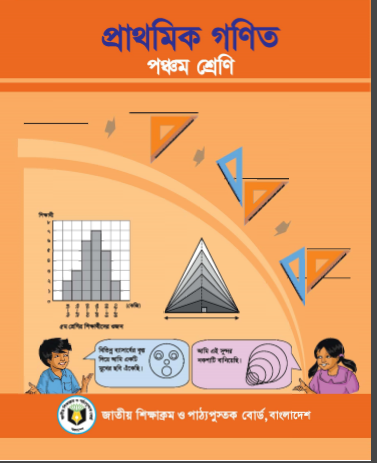 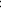 শিখন ফল
১৬.১.১ গড় কি তা বলতে পারবে
১৬.১.২ গড় নির্ণয় করতে পারবে
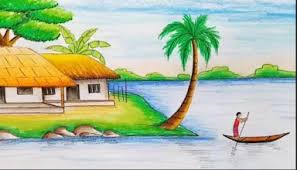 নিরাপদ পরিবেশ সৃষ্টিঃ

এক আর দুই
জবা আর জুই
                 তিন আর চার
                 মায়ের গলার হার
পাঁচ আর ছয়
বাঘ দেখে ভয়
                সাত আর আট
                পুকুরের ঘাট
পাঠ ঘোষণাঃ
আজ আমরা কোন ঘটনার কয়েকটি সংখ্যা থেকে একটি সংখ্যা দিয়ে কিভাবে অন্য সংখ্যাগুলোর তুলনা করা যায় তা শিখব।
বাস্তব
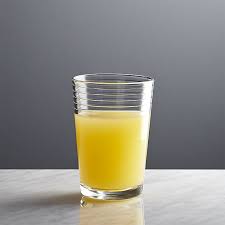 গ্লাস






জুস,
আমরা তিনটি গ্লাসের জুস কে  একটি পাত্রে রাখিব।
ঐ পাত্র থেকে  সমান  তিনভাগে জুস ভাগ করিব।
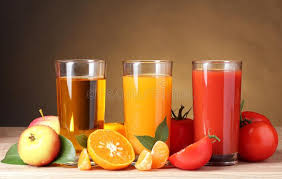 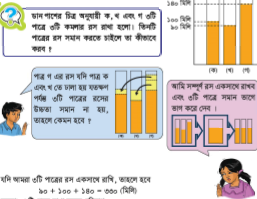 তোমরা তিনজনের উচ্চতা মেপে গড় বের কর।
গড় 
কাকে বলে
তোমাদের বাড়ীর সদস্যদের বয়সের গড় বের করে আগামীকাল দেখাবে।
ধন্যবাদ